Памятные и юбилейные даты 2015 года в литературе и искусстве
220 лет Со дня рождения А.С. Грибоедова(1795-1829)
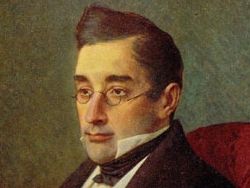 195 лет со дня рождения А.А. Фета ( 1820-1892)
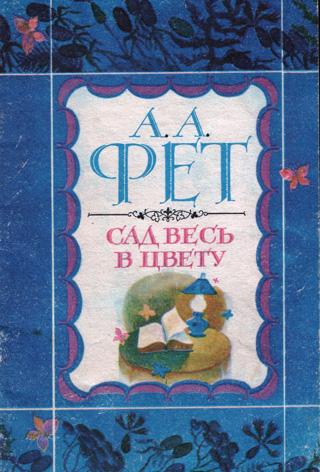 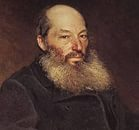 155 лет со дня рождения А. П. Чехова (1860-1904)
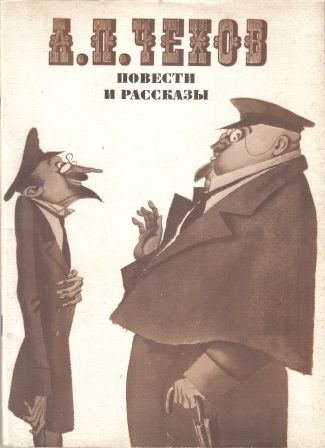 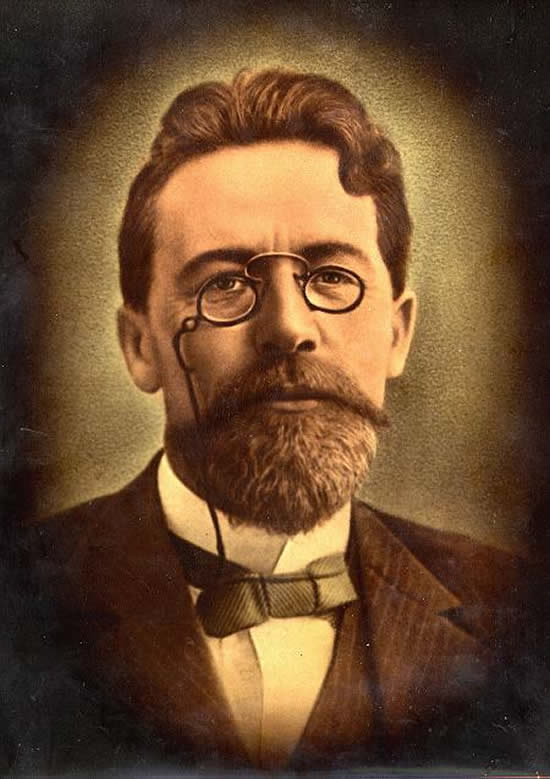 125 лет со дня рождения Б.Л. Пастернака ( 1890-1960)
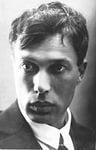 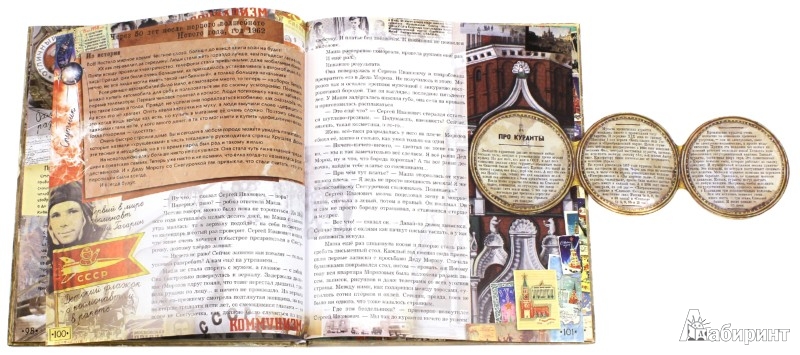 120 лет со дня рождения С. А. Есенина (1895-1925)
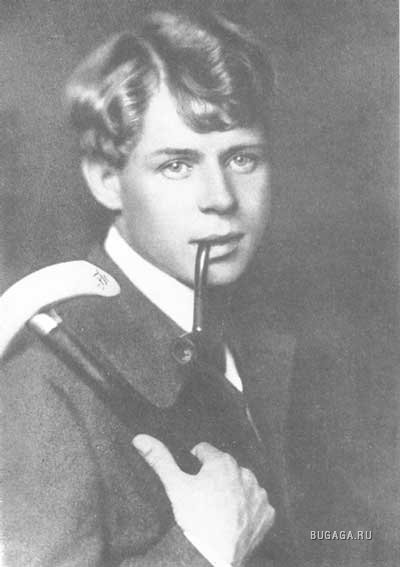 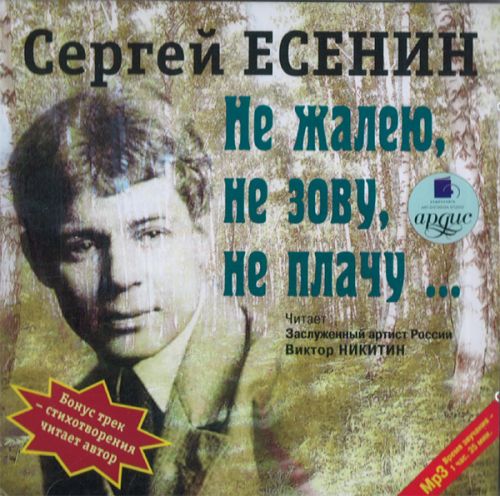 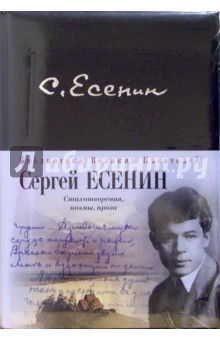 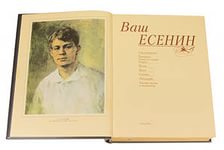 110 лет со дня рождения М.А. шолохова ( 1905-1984)
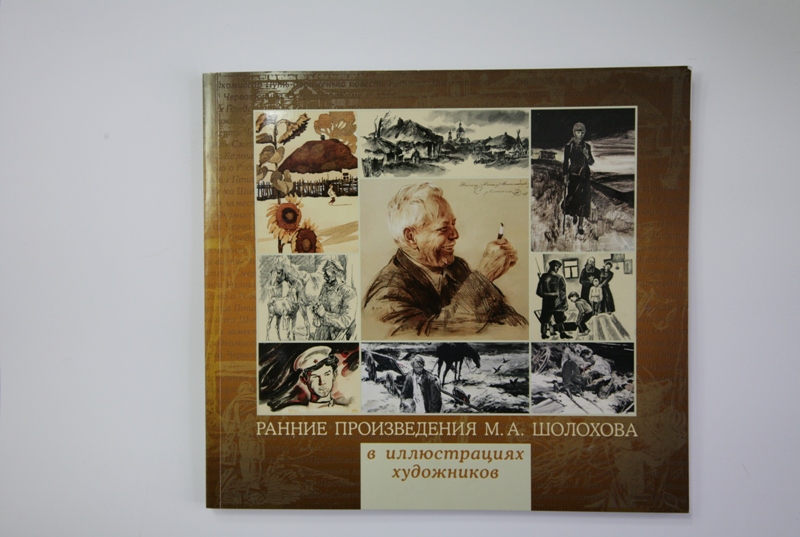 100 лет со дня рождения К.М. Симонова ( 1915-1979)
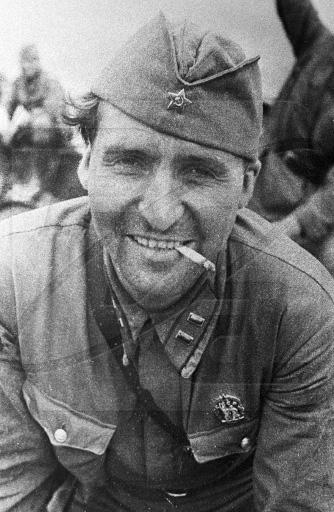 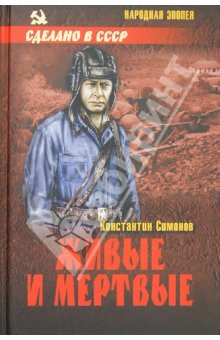 75 лет со дня рождения И. А. бродского ( 1940-1996)
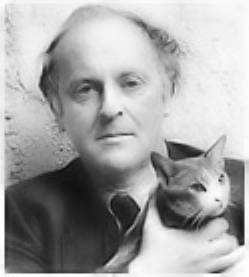 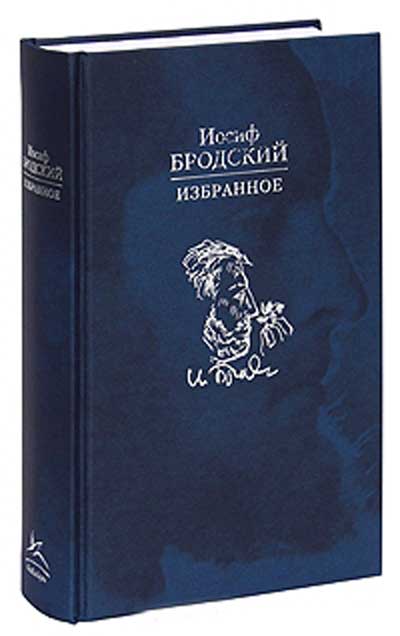 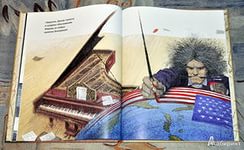 185 лет со дня рождения художника а.к. саврасова ( 1830-1897)                                             «Грачи прилетели»
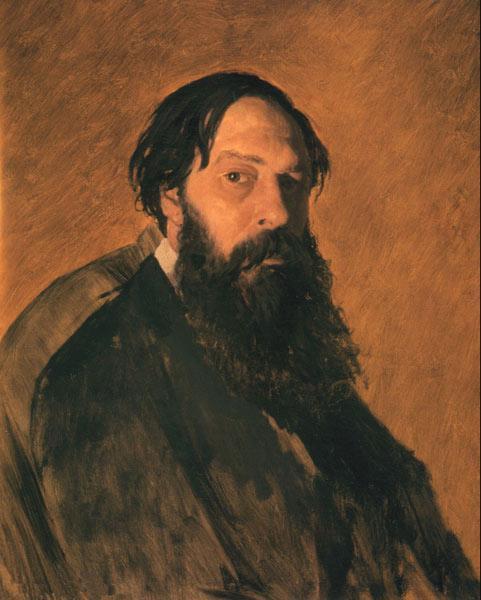 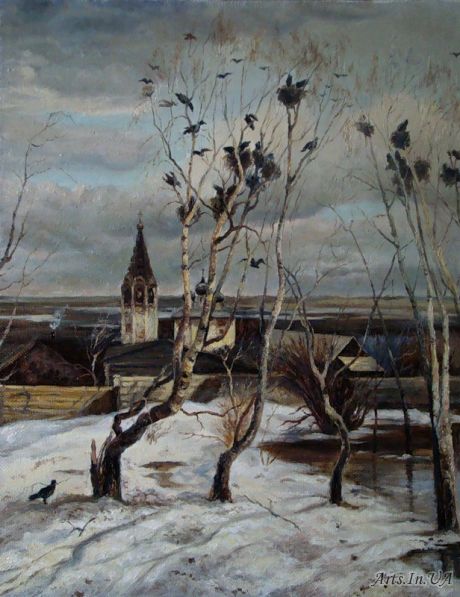 175 лет со дня рождения композитораП.И. Чайковского ( 1840-1893)                                                                        балет «Щелкунчик»
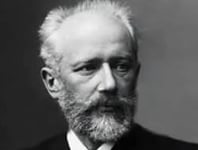 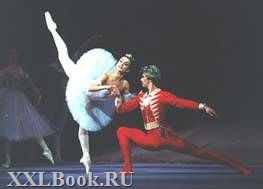 15о лет со дня рождения художника В. А. Серова ( 1865-1911)                                             «девочка с персиками»
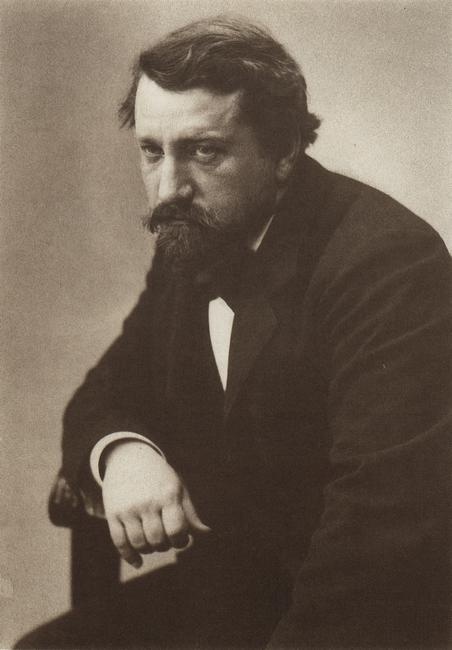 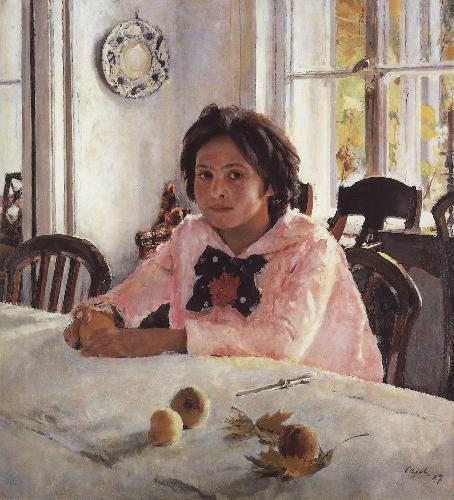 В роли Барона («На дне»)
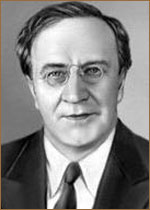 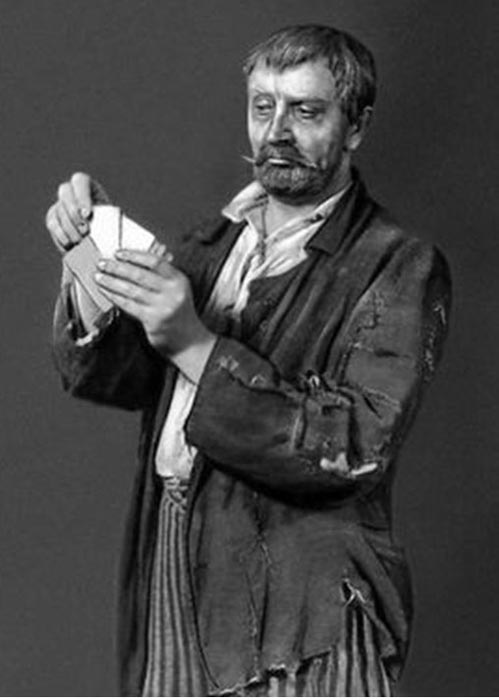 140 лет со дня рождения актера В.И.Качалова (1875-1948)
120 лет со дня рождения артиста эстрадыЛ.о.утесова (1895-1982)
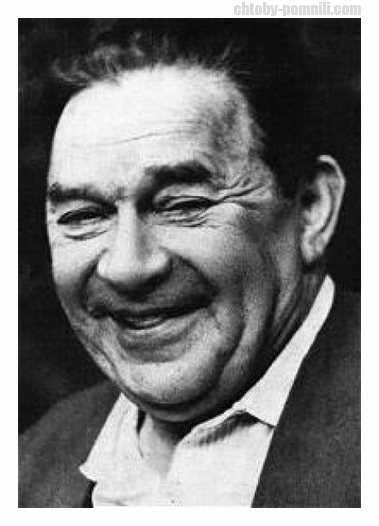 100 лет со дня рождения актераГ.С. Жженова ( 1915-2005)
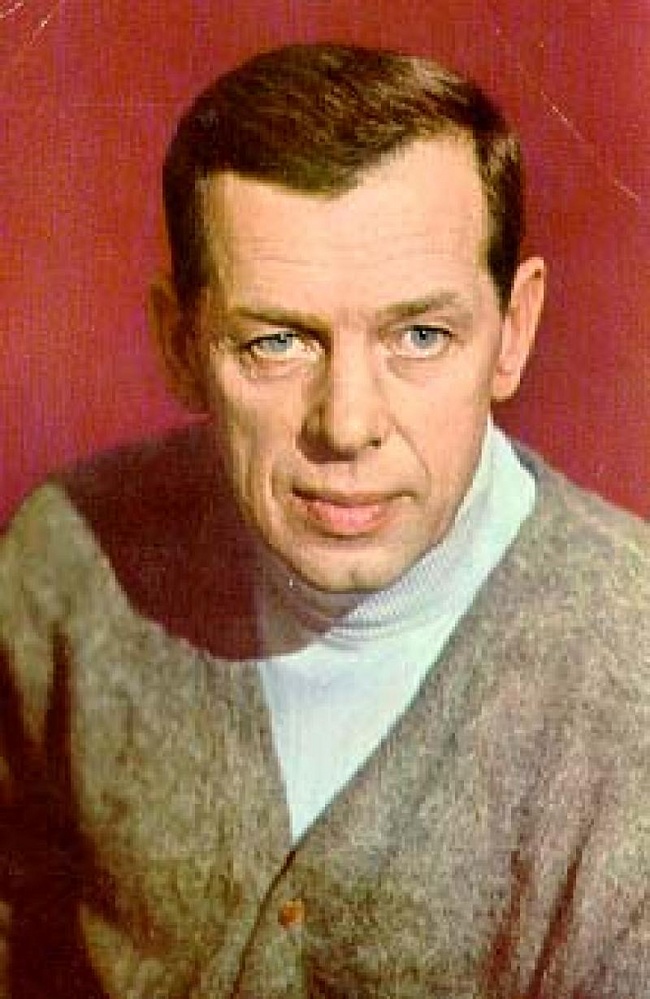 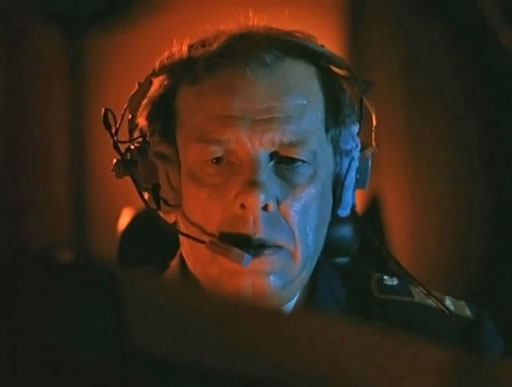 95 лет со дня рождения актера и режиссера С.Ф. Бондарчука ( 1920-1994)
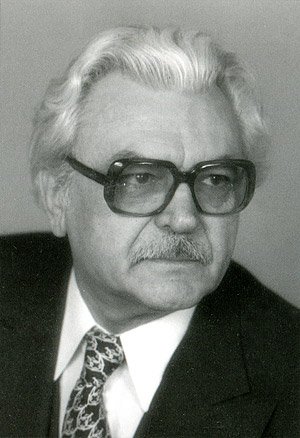 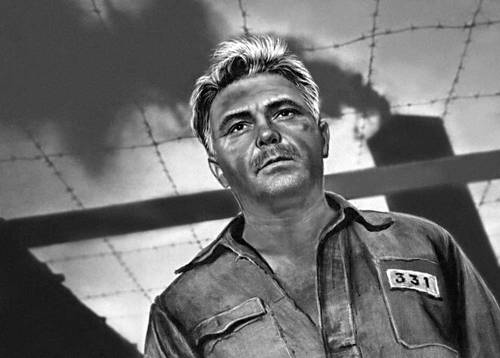 90 лет со дня рождения актера И.М. Смоктуновского ( 1925-1994)
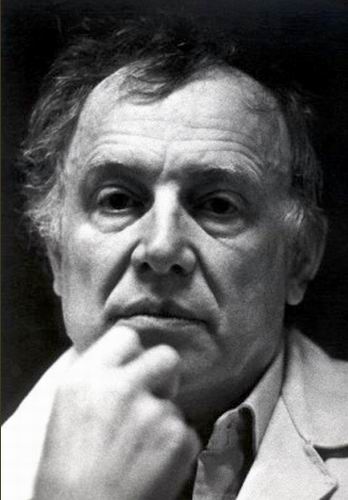 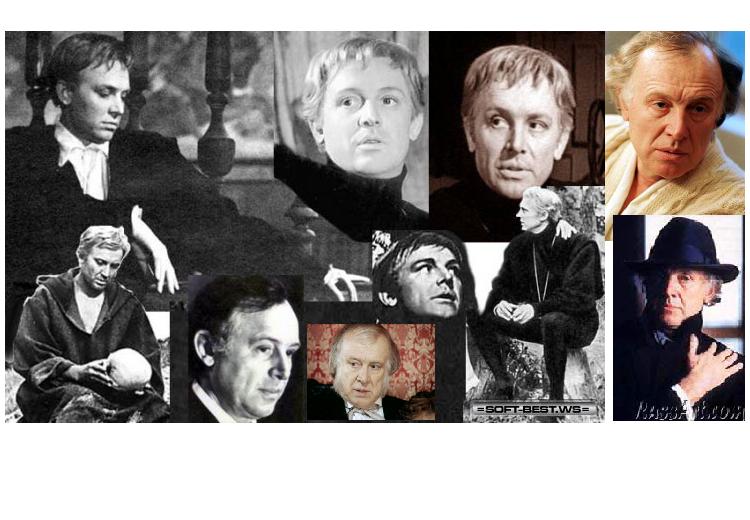